PowerPoint Yes/No Flowchart Template
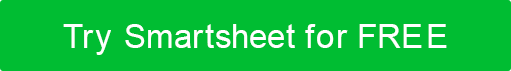 When to Use This Template: The yes/no flowchart template is perfect for simplifying complex decision-making into manageable, binary choices. It's a go-to tool for training sessions or meetings where clear, straightforward decision paths need to be explored. 
  
Notable Template Features: This template features a clear, step-by-step layout that branches out based on yes or no responses, making it easier to follow through a series of decisions. Its design helps in visualizing the consequences of choices, aiding in quicker, more informed decision-making processes.
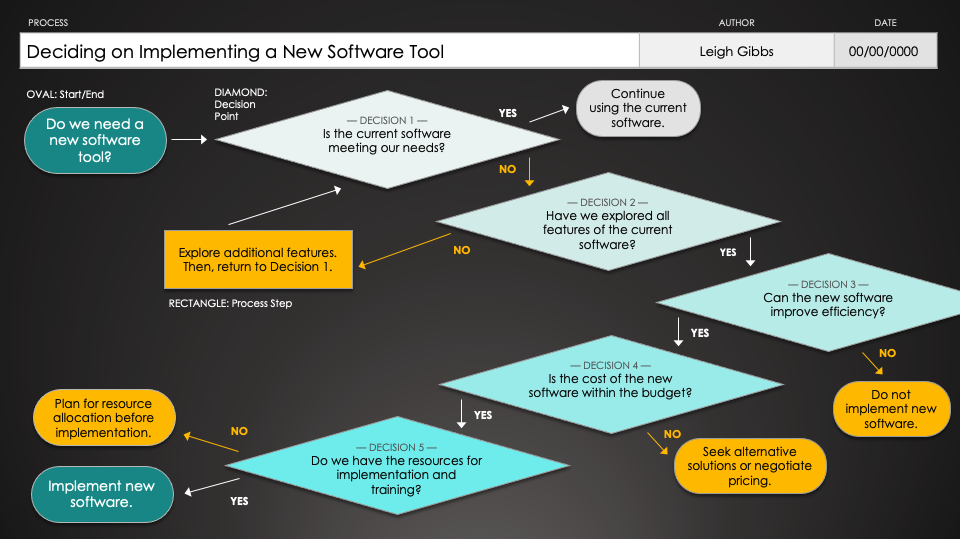 Continue 
using the current software.
OVAL: Start/End
DIAMOND: 
Decision
Point
–– DECISION 1 ––
Is the current software meeting our needs?
YES
Do we need a new software tool?
NO
–– DECISION 2 ––
Have we explored all features of the current software?
Explore additional features. Then, return to Decision 1.
NO
YES
–– DECISION 3 ––
Can the new software improve efficiency?
RECTANGLE: Process Step
YES
–– DECISION 4 ––
Is the cost of the new software within the budget?
NO
Do not implement new software.
Plan for resource allocation before implementation.
YES
NO
–– DECISION 5 ––
Do we have the resources for implementation and training?
NO
Seek alternative solutions or negotiate pricing.
Implement new software.
YES
YES
NO
NO
YES
YES
NO
YES
NO
NO
YES